Google Classroom
Students log in 2020
Click log inthen click student portal
Type your user ID: e.g. amie.foscholo2enter your password: e.g. 1f
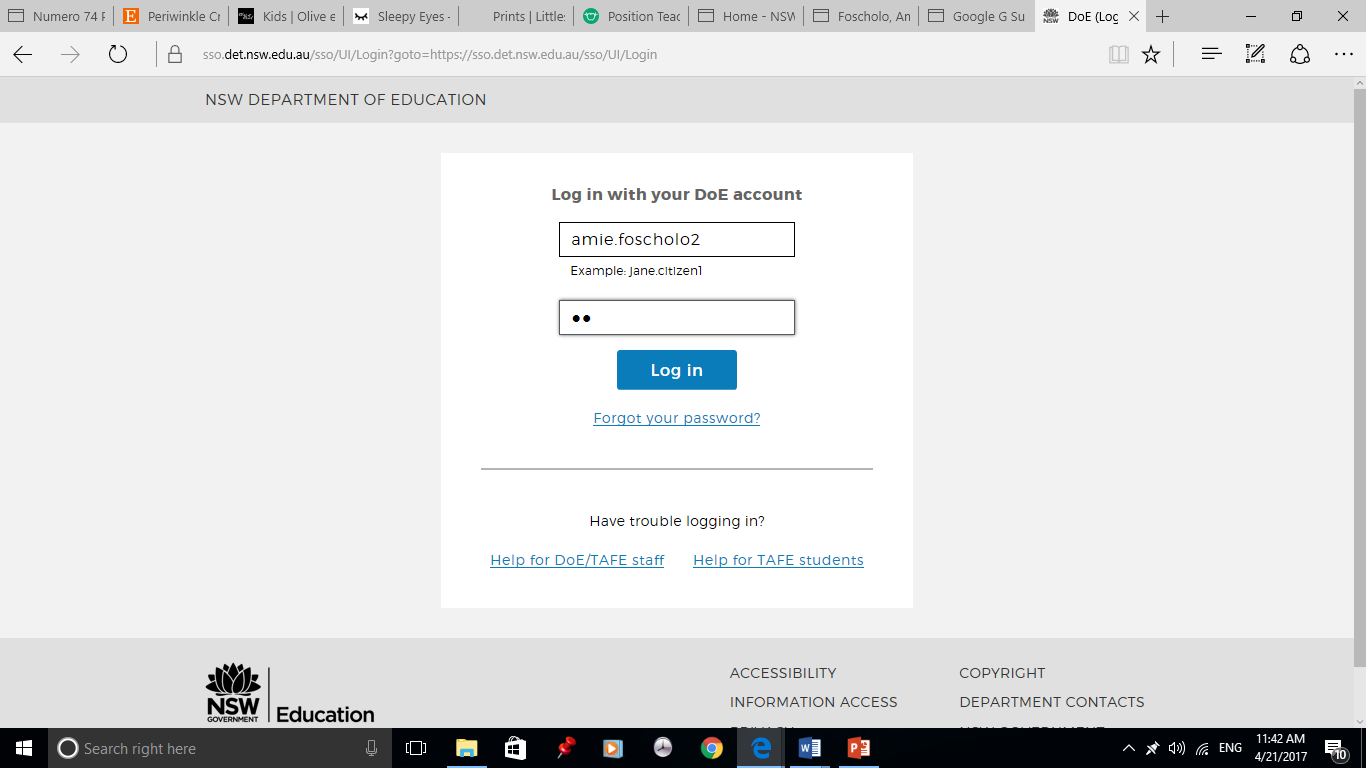 Once you have successfully logged in you will then be lead to kidspace. Click ‘agree’
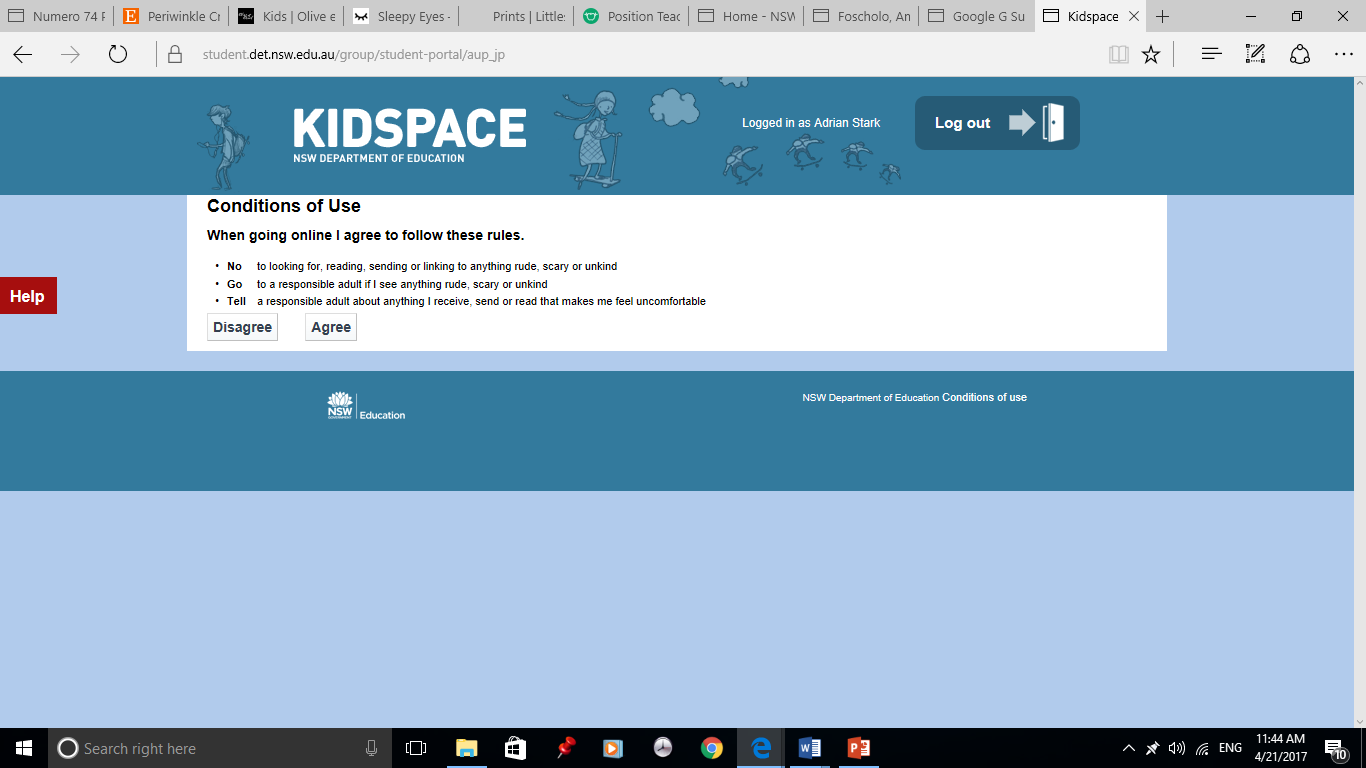 Click show more
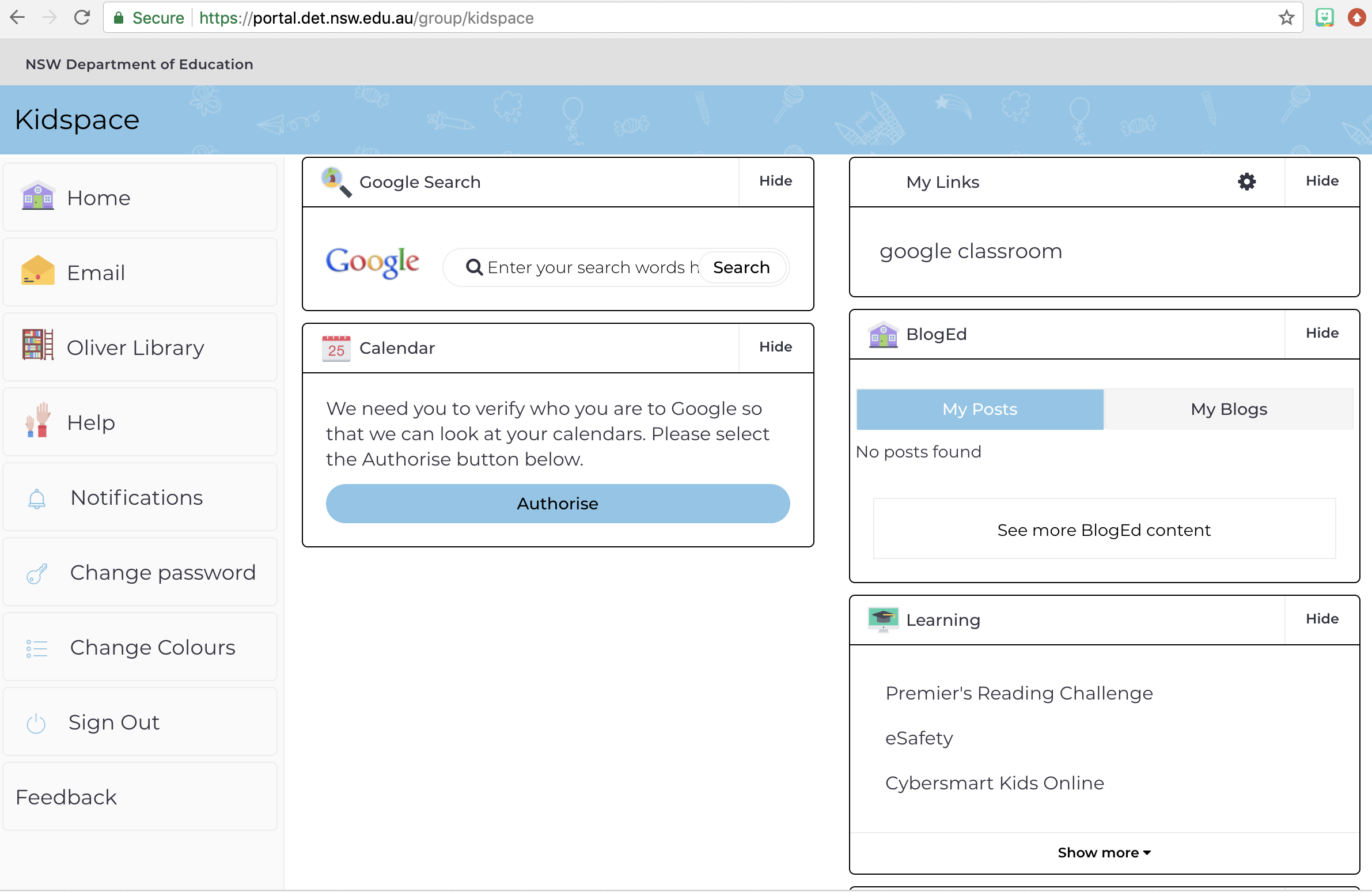 Click G suite
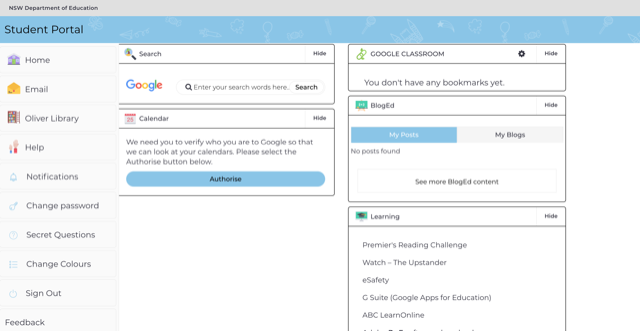 If your teacher has assigned any work for you it will be listed under streamClick ‘Open’ to access the assigned work.
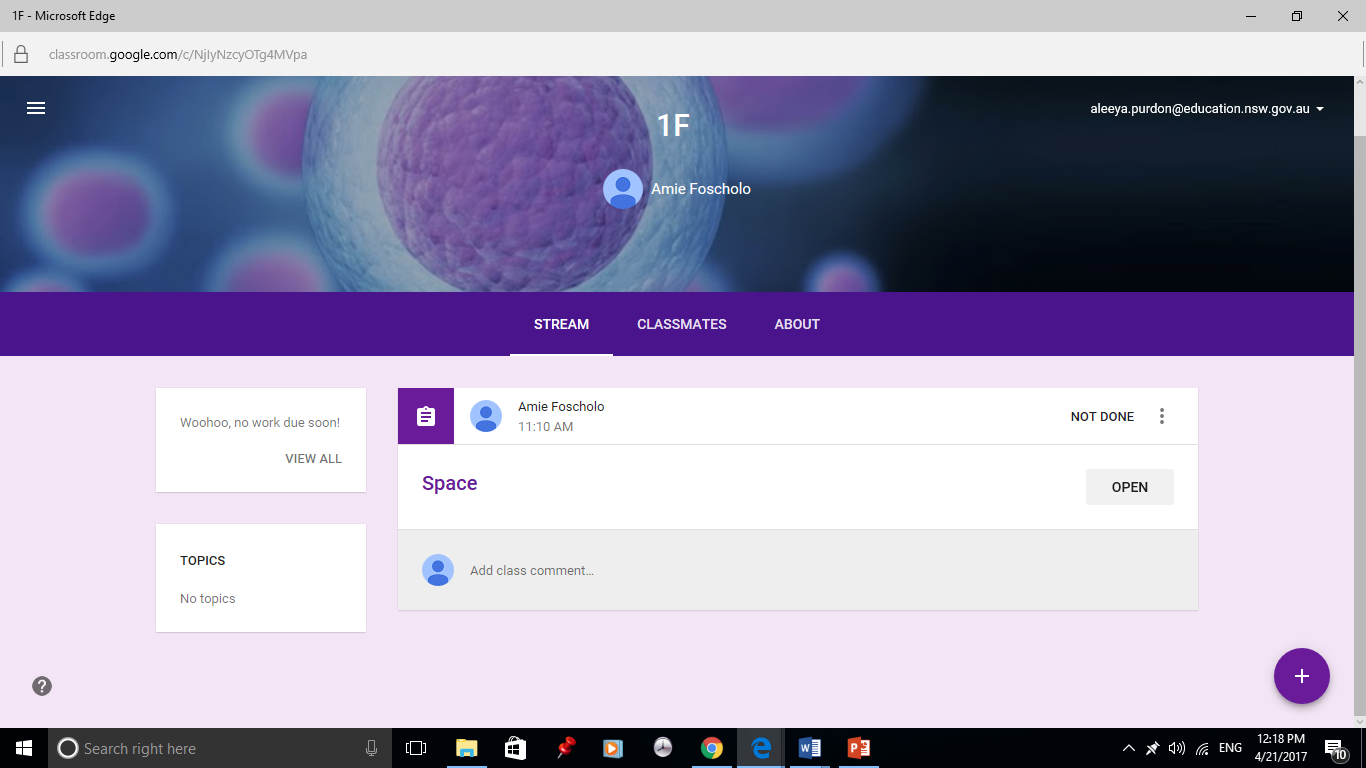